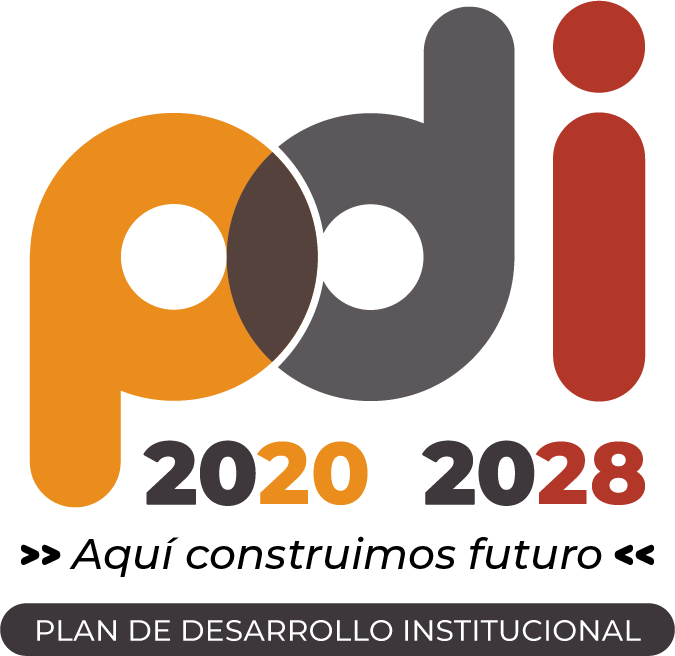 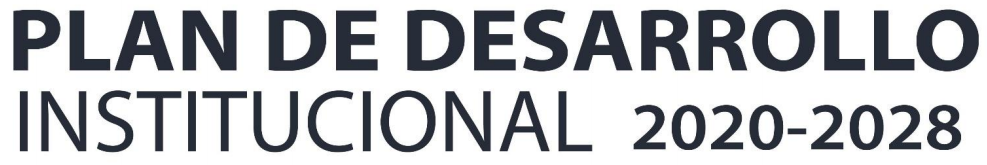 40
Proyecto
Articulación de la política de bienestar institucional
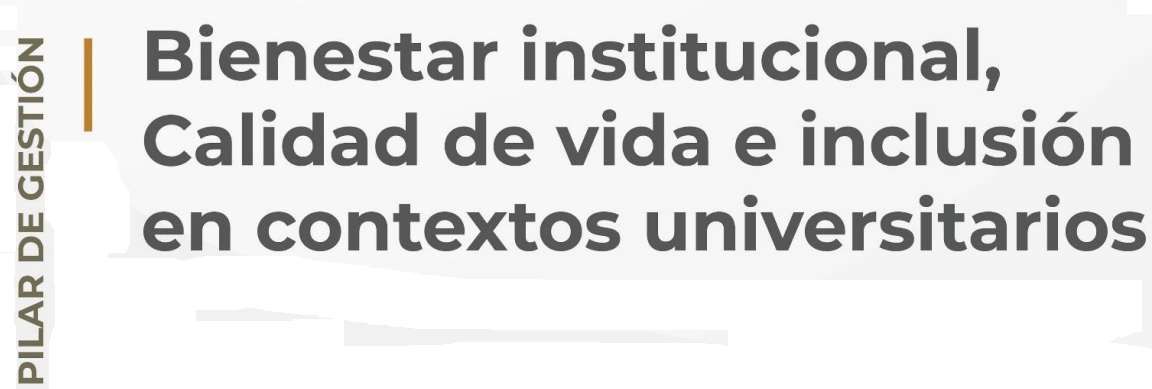 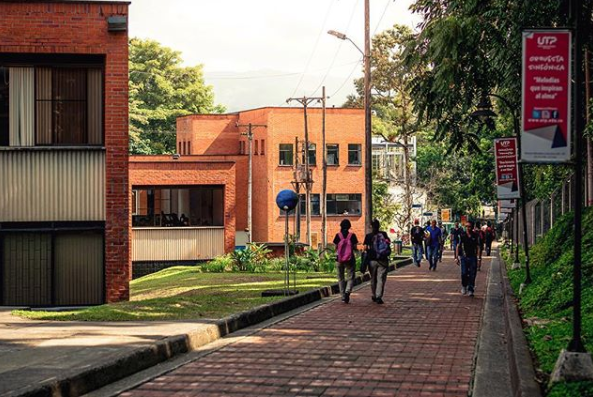 Nota: El portafolio de proyectos se construye de acuerdo con el horizonte de tiempo del período Rectoral (2020 -2023), por lo tanto, se proyectan las metas de los proyectos al año 2024 y una vez se cuente con el programa de gobierno 2024 - 2027 del Rector electo, se realizará el proceso de fortalecimiento del PDI y actualización/formulación de proyectos articulados al nuevo periodo Rectoral
Información general del proyecto
40. Articulación de la política de bienestar institucional
Identificación del problema, necesidad u oportunidad
La Universidad Tecnológica de Pereira manifiesta la necesidad de contar con políticas, lineamientos y estrategias institucionales que formalicen, fortalezcan y formulen propuestas que permitan el desarrollo humano de la comunidad universitaria en el cumplimiento de sus objetivos e intereses.
40. Articulación de la política de bienestar institucional
Descripción del proyecto
Busca contribuir al desarrollo humano integral de quienes conforman la comunidad universitaria, mediante la articulación de los diferentes procesos que generan acciones enfocadas a la realización de las múltiples capacidades del ser, como individuo activo de la sociedad.
 
La Universidad Tecnológica de Pereira ha designado a la FACIEM para la construcción de la política de Bienestar Institucional, partiendo de un diagnostico como análisis documental a través informes estadísticos y de gestiones realizadas a través de consultas a expertos para la identificación de los componentes que van a permitir conocer los procesos de articulación y los lineamientos que rige los diferentes programas, proyectos y acciones.
40. Articulación de la política de bienestar institucional
General
Objetivos del proyecto
Fortalecer la articulación de acciones para la cultura del Bienestar, del buen vivir y el buen convivir de la Comunidad Universitaria.
Específicos
40. Articulación de la política de bienestar institucional
Propiciar espacios de socialización y apropiación de la Política de Bienestar Institucional, así como de espacios de mejoramiento continuo que permitan consolidar una visión compartida de los propósitos establecidos para dar cumplimiento a las funciones misionales en docencia, investigación y proyección social.
Planes operativos
40. Articulación de la política de bienestar institucional